Title I Annual Meeting2023-2024
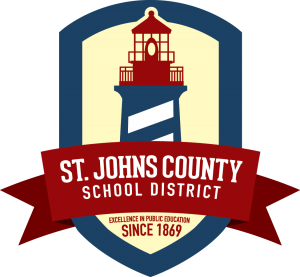 James A. Webster Elementary School
Principal: Bethany Groves 
Assistant Principals: 
Danielle Coates, 
LaShonda Watson
Agenda
9/3/20XX
2
About Title I
Title I is the largest federal assistance program for our nation’s schools.
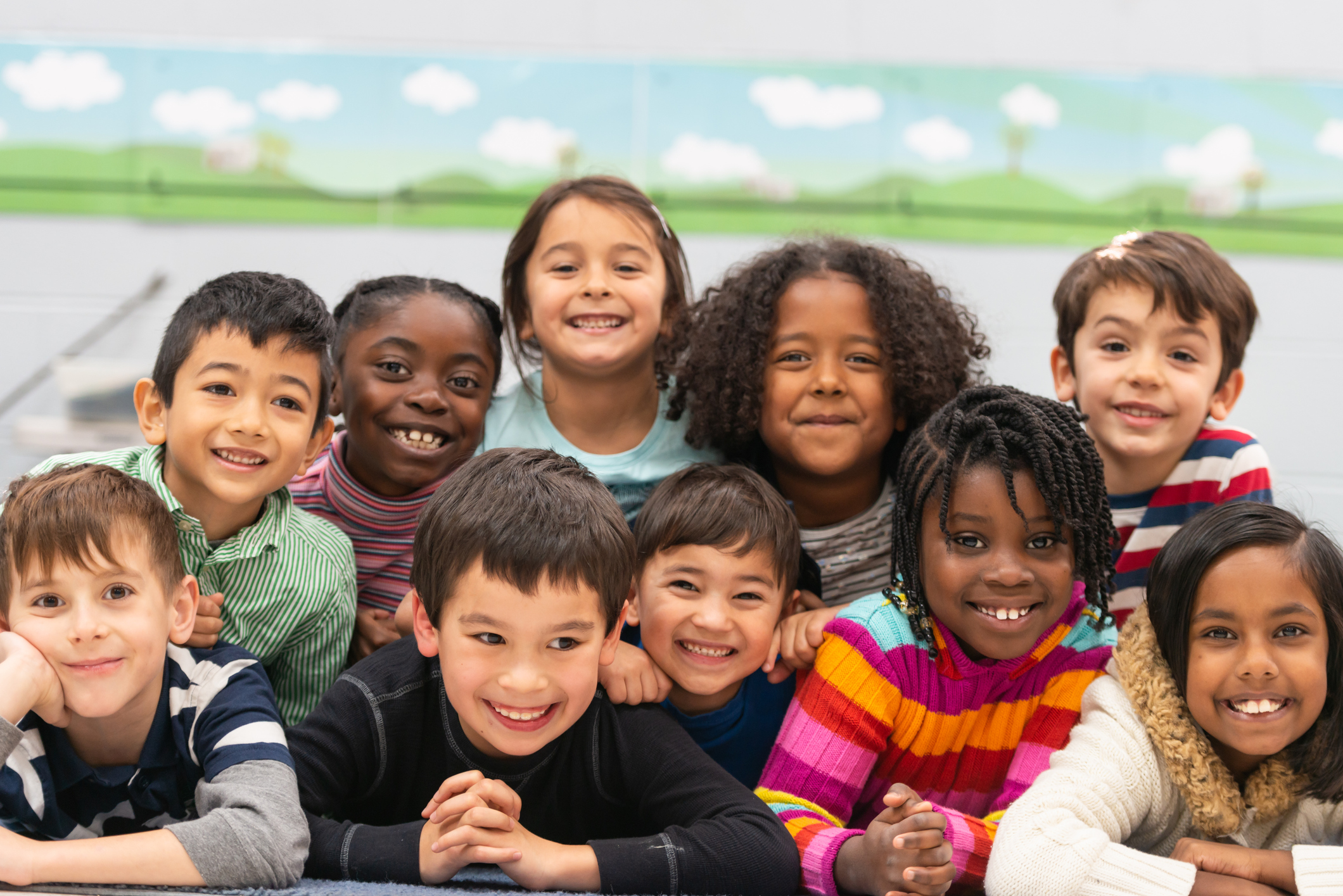 The goal of Title I is to address the academic needs of students and to assist them in meeting their state’s academic standards.
The program serves 14 schools in St. Johns County including eligible students in 3 non-public schools.
3
Title I Funding
St. Johns County Schools
Increased Student Achievement
Federal Government
3
1
2
Webster Elementary School
Florida Department of Education
4
[Speaker Notes: The Florida Department of Education receives funds from the federal government. Districts receive Title I funds from Department of Education, and the school district distributes these funds to schools based on the percentage of children eligible for free/reduced price lunch; however, students do not have to be from low-income families to receive help.]
Title I Supports Webster Elementary
We use these funds to provide:
Additional supplemental personnel 
       Classroom Teachers to keep class size low
       Additional ESE teachers
       Reading & Math Interventionists
       Behavioral Support Staff
       Additional Arts Enrichment

Extended Learning Opportunities like Tutoring 

Summer Enrichment Camps

Supplemental teaching materials, equipment, and technology

Parent and Family Engagement Resources and Training Workshops
9/3/20XX
5
Title I Schoolwide Planning
Second
Last
First
Please attend meetings/trainings and complete surveys to provide input on Title I funding.
All Title I schools must document that parents are involved in the schoolwide planning process.
Input from school, family, and community members determine how Title I funds are used based on a needs assessment.
6
Working Together for Student Success
As a Title I parent you have the right to be involved in the development of the following plans and documents for our school which can be found on our website or available in print upon request.
School Improvement Plan (SIP)
School-Parent-Student Compact
Parent and Family Engagement Plan (PFEP)
Through School Advisory Council (SAC) and parent meetings
7
[Speaker Notes: Explain how you will invite families to provide input for required plans.]
Parent’s Right to Know
As a parent of a student attending a St. Johns County Public School, you have the right to…
Be provided information on your child’s level of achievement on assessments in Reading/Language Arts, Writing, Mathematics, and Science. 
Request and receive information on the qualifications of your child’s teacher and supplemental personnel working with your child.
Be notified if your child’s teacher is teaching out-of-field. 
Be informed if your child is taught by a teachers who does not meet state certification or licensure requirements for four or more consecutive weeks.
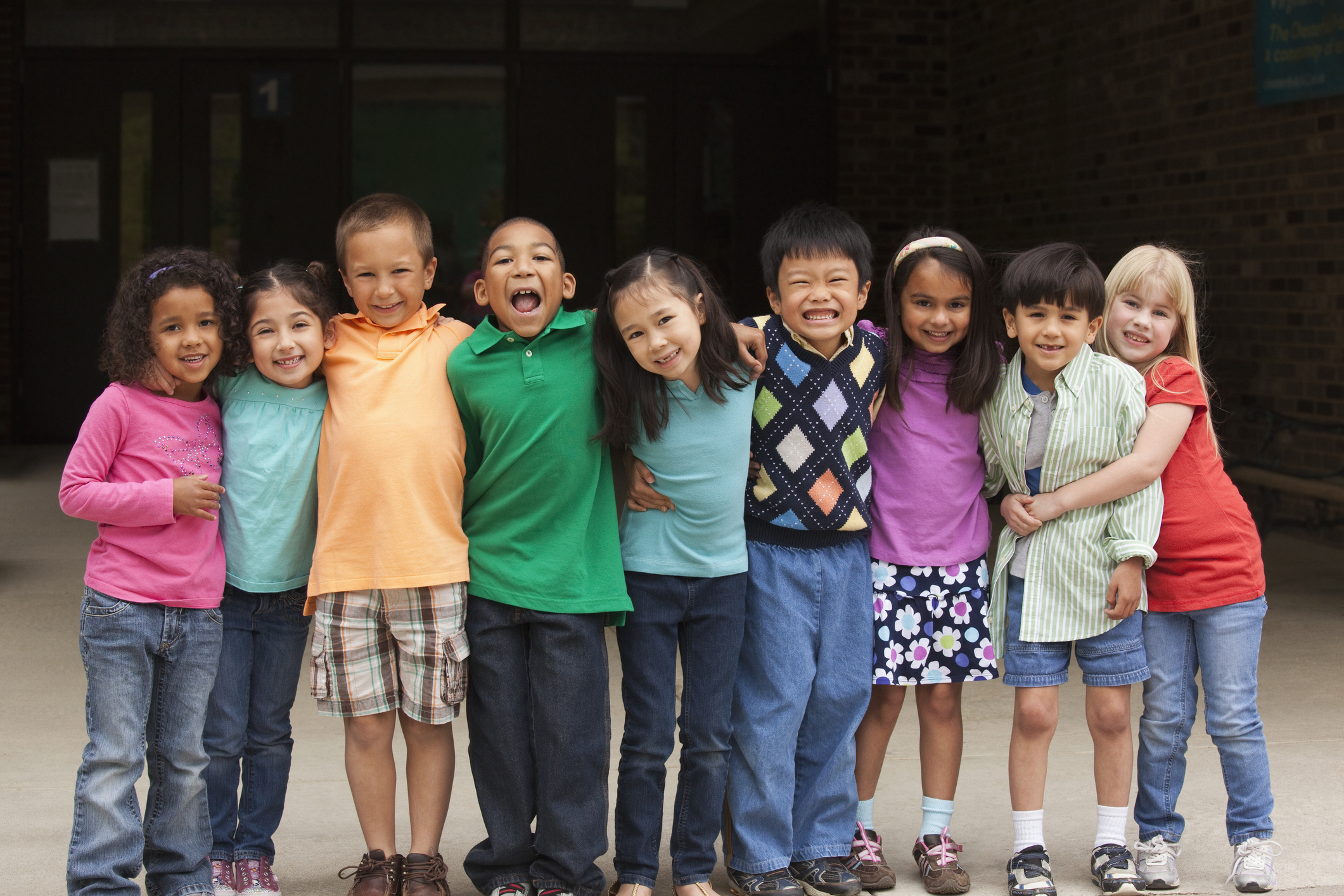 8
The Parent-School-Student Compact is updated every year to include parent, student, teacher, and staff input. Parent, student, teacher and staff comments are welcome at any time during the year.

At the elementary school level, the compact is discussed during parent teacher conferences.  A copy if provided tonight as well.
Parent-School-Student Compact
9
[Speaker Notes: The purpose of the compact is to foster student achievement. By signing the Parent-School-Student Compact, Enter School name Elementary, teachers, staff, parents and students agree to work together to share the responsibility of helping students meet or exceed state, district and school academic goals.]
Parent and Family Engagement Plan (PFEP)
Describes how the school will carry out the parental engagement requirements
Developed jointly with parents 


Title I schools must:
Provide information on how the school works with parents, community, volunteers, and business partnerships to increase student achievement
Provide trainings to staff on effective strategies to engage parents in their children’s education
Provide academic parent trainings designed to increase student achievement
Explain the curriculum, assessments, and the minimum standards that students are required to meet
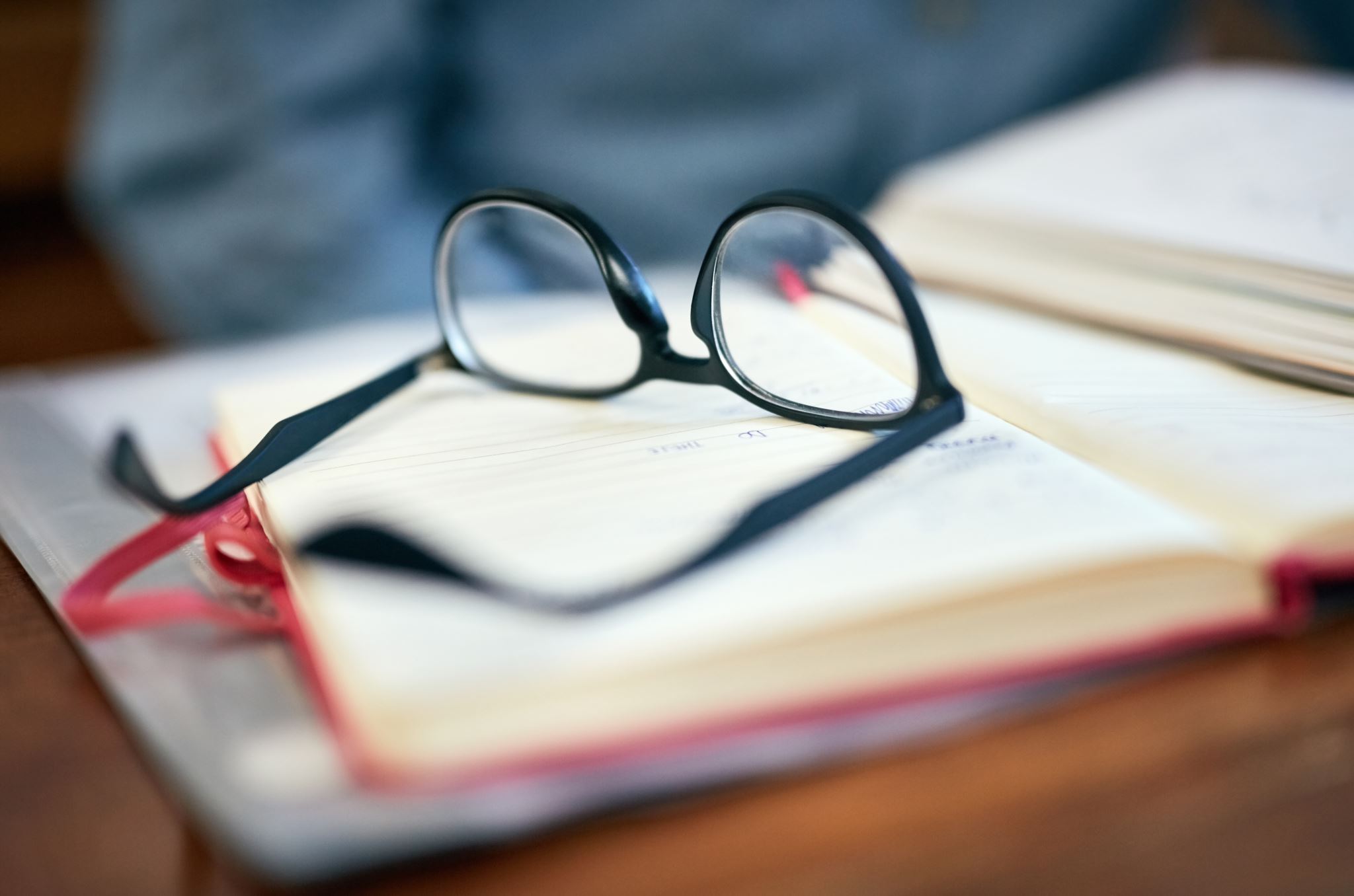 10
[Speaker Notes: Provide information on the specific committees that parents can be involved. Include the purpose, date and time of meetings. 
Explain the PFEP and its purpose.]
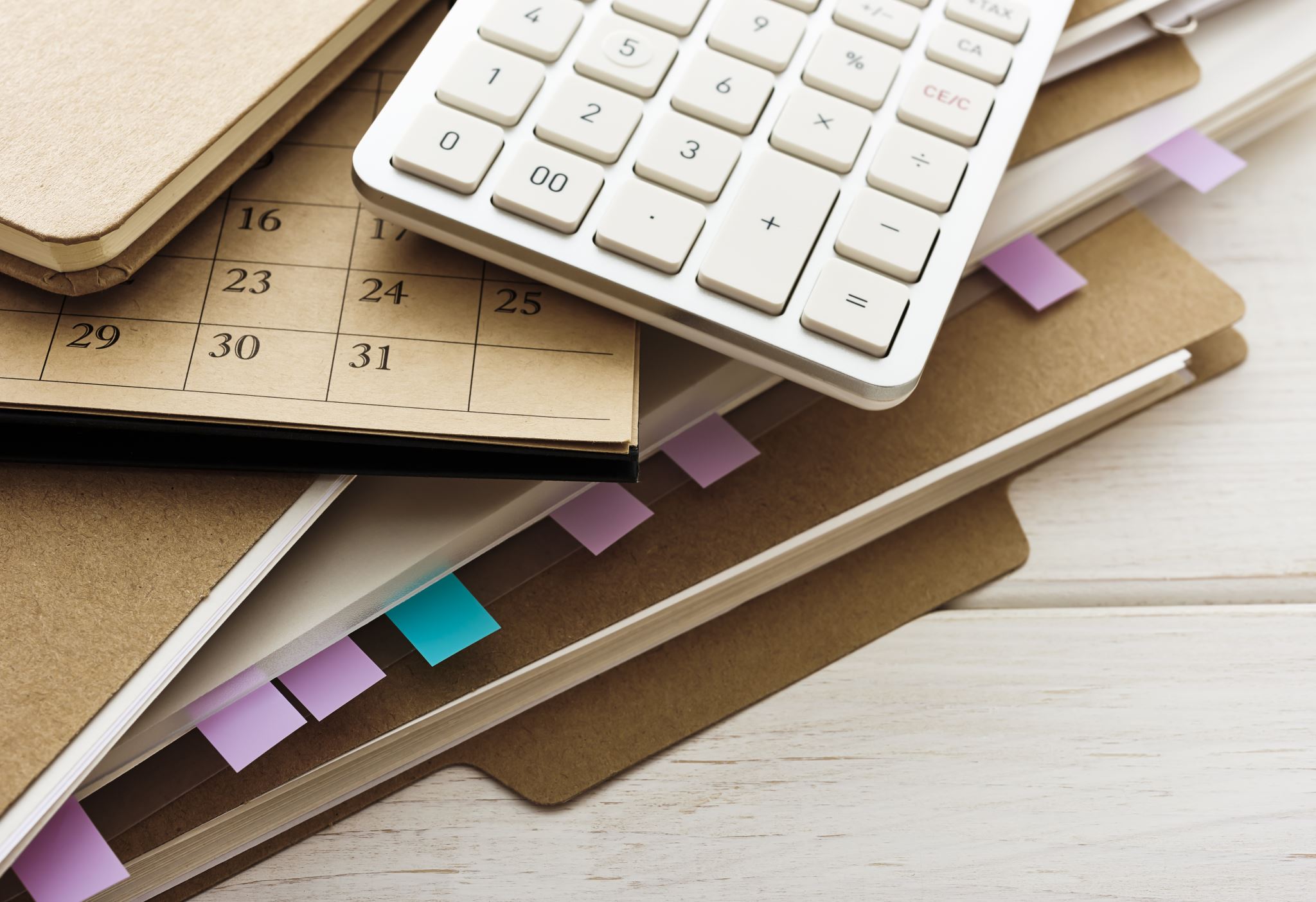 Accountability
School Report Cards 

School Grade and Overview
Population and Enrollment 
Assessments – Academic Achievement, Growth, and Population
Assessments – English Language Learners 
Graduation and Beyond
Educator Qualifications and Equity 
Long-Term Goals and Interim Progress
Accelerated Course Enrollment 
Per-Pupil Expenditures 
National Data

Available online at https://edudata.fldoe.org/ or by request.
11
School Data
On the State's New Florida Assessment of Student Thinking (FAST)
                    
                        ELA                     MATH
3rd grade      45%                     51%
4th grade      44%                     55%
5th grade      52%                     58%
12
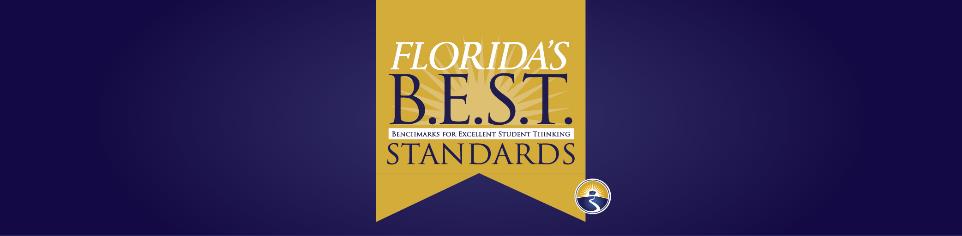 Florida’s academic content standards establish high expectations for all students.

Florida Standards identify what your child needs to know and be able to do in all content areas. You may read more information by visiting fldoe.org/academic/standards/.

Your child’s teacher will explain the standards for your child’s grade level during Curriculum Night.
[Speaker Notes: All curriculum, instruction and assessments are based on Floirda standards.]
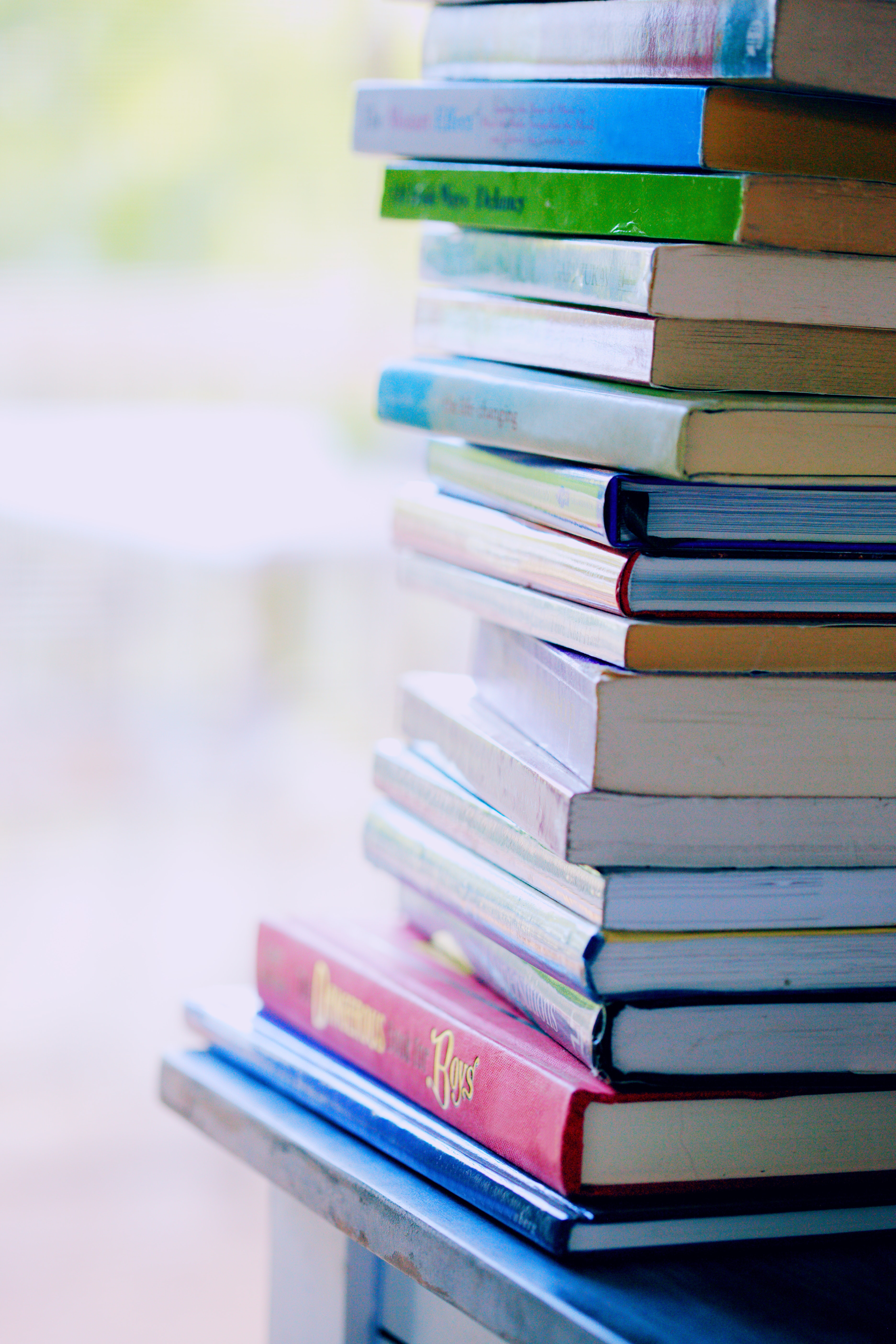 Assessments
FAST Test – PM 1, PM 2, and PM 3
BAS – Reading levels (alphabet)
Dibels – Fluency rate
Common District Assessments in Reading and Math as well as unit tests from the curriculum
14
Working Together for Student Success
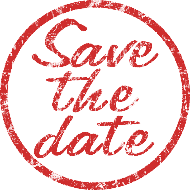 Please join us…

      October 1 – ELKS LODGE – Jeepers Creepers                      Fundraiser for Webster  11 AM – 4 PM
                Food trucks, Jeeps, live Band, vendors, FUN
      
      October 13th – 5:30 – 7:00 – 
                           WEBSTER PTO
                          FALL FESTIVAL!!! 

Parent/Teacher Conferences middle of October
15
[Speaker Notes: Add scheduled Quarter I family events]
stay involved through joining SAC, PTO, or volunteering.
Next Steps
We encourage 
you to…
communicate with the teachers and other
 staff regularly.
participate in giving your input for our SIP, PFEP, and Compact.
16
Stay Connected With Us!
17
[Speaker Notes: Update content based on your school means of communication]
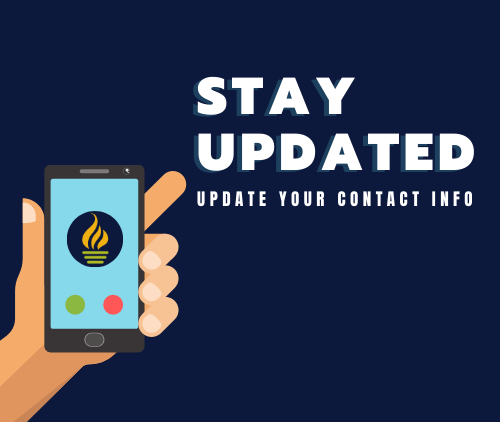 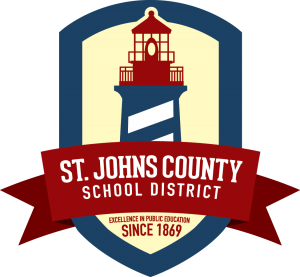 Please ensure that your current contact information is on file to stay informed about what’s occurring at your child’s school and in the district. Parents and guardians can receive phone calls, emails and text messages.
18
Thank You
Bethany Groves, Principal
904-547-3860
Bethany.groves@stjohns.k12.fl.us
[Speaker Notes: Personalize with contact information with Title I representative]